JT-60SA W divertor modeling:Status of SOLPS-ITER modelling
6/5/2025
Wouter Dekeyser
Sander Van den Kerkhof
Wim Van Uytven
Content
Benchmark 3.0.8 vs WG
Narrow grid kinetic cases (with 9-point stencil)
Extended grids – SOLPS progress
Extended grids – alternative geometries
2
Motivation
After conversion to WG format, a benchmark run (turning off 9-point stencil in WG) was performed
Densities and parallel velocities OK
Upstream temperature profiles OK
Divertor temperatures: more substantial differences
→ Deeper investigation performed
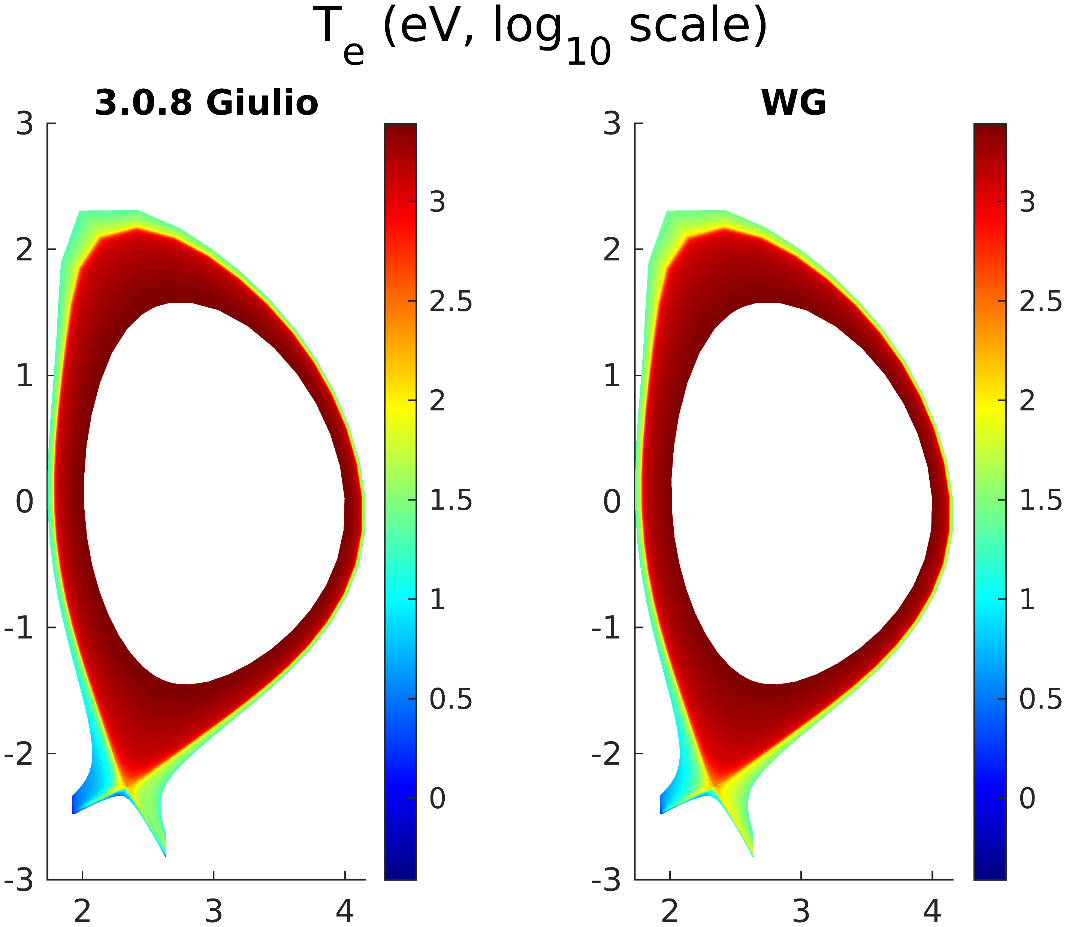 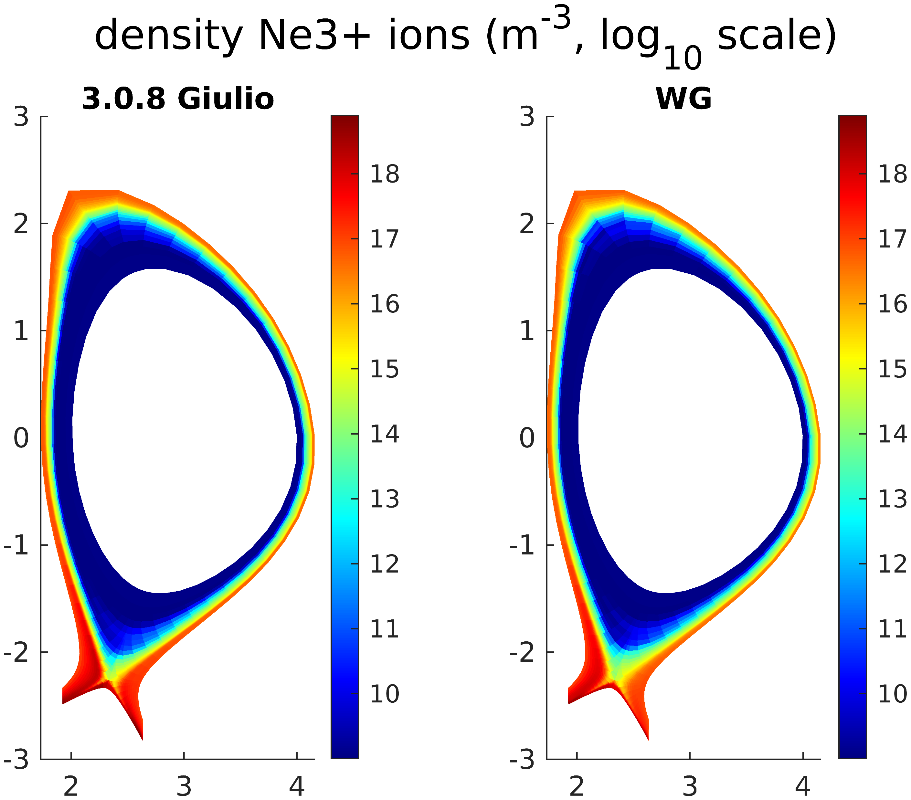 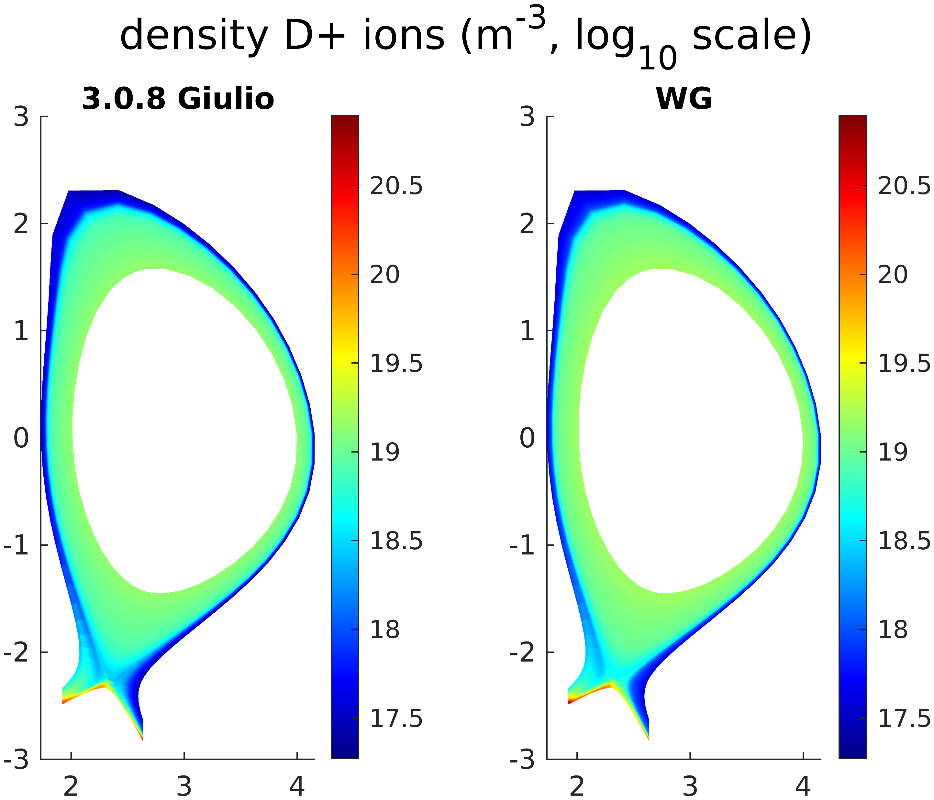 3
Four differences found
Sheath boundary conditions
Flux limiter thermo-electric conductivity
Parallel electron velocity around X-point
EIRENE sources (on fixed BG)
4
1. Sheath boundary conditions
In WG, BCPOT = 3, BCON = 3, BCMOM = 3, BCENE = 3 and BCENI = 3are automatically converted to “new” SpB sheath BCs BCPOT = 11, BCCON = 14, BCMOM = 13, BCENE = 15, BCENE = 15
These should be identical up to interpolation, if GAMMAE = 0 and enepar = 1.0Otherwise there is a difference due to (1+GAMMAE)/(1-GAMMAE) vs enepar. In the original case, GAMMAE was 0.5
5
2. Flux limiters thermo-electric conductivity
6
3. Parallel electron velocity around X-point
In WG, the parallel electron velocity does not depend on b2sigp_style.
In 3.0.8, b2sigp_style leads to local differences in ue around X-point. 
The combination 3.0.8 + b2sigp_style = 2 is the one that differs from the other three
This is assumed to be due inferior discretization in 3.0.8
7
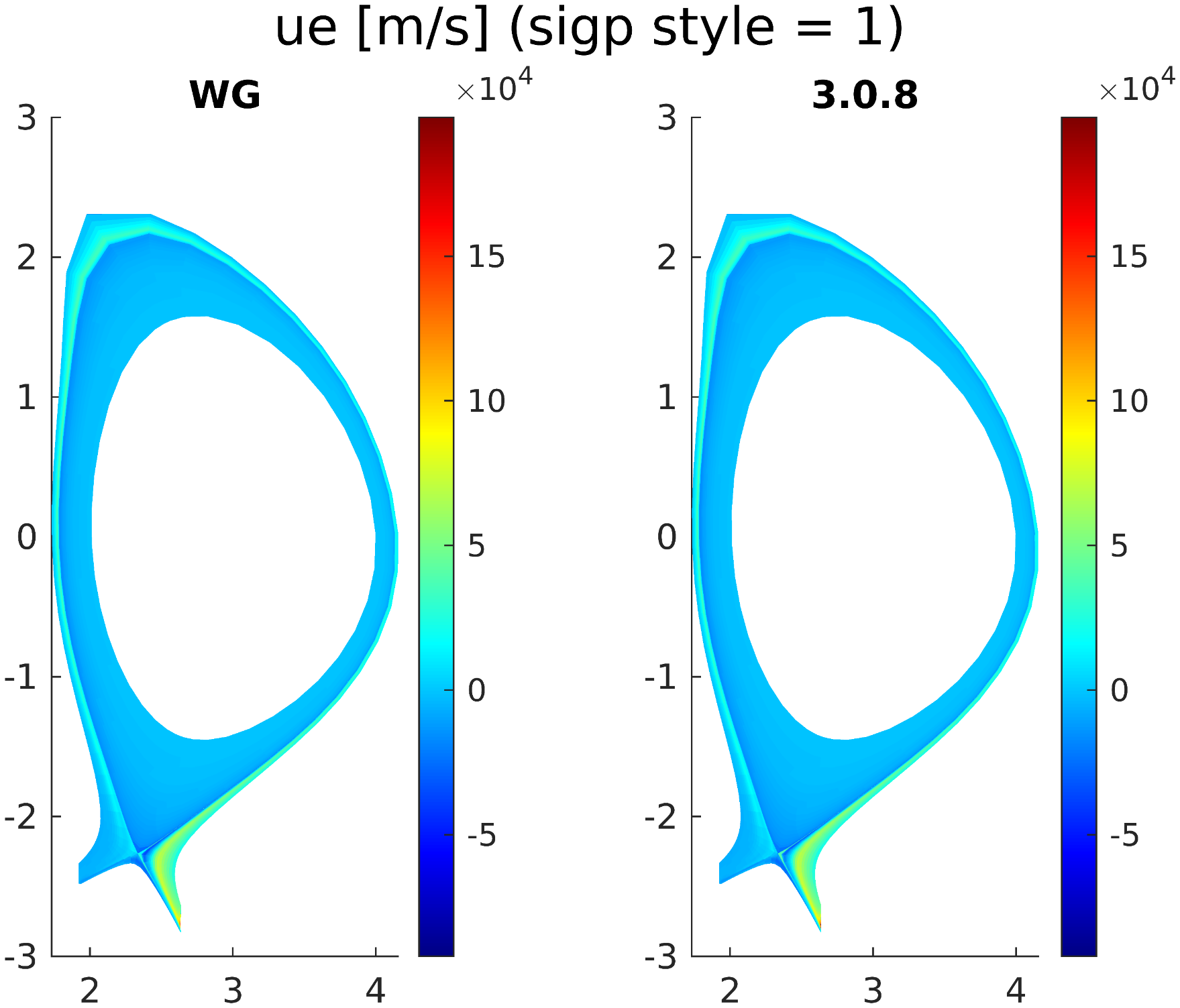 8
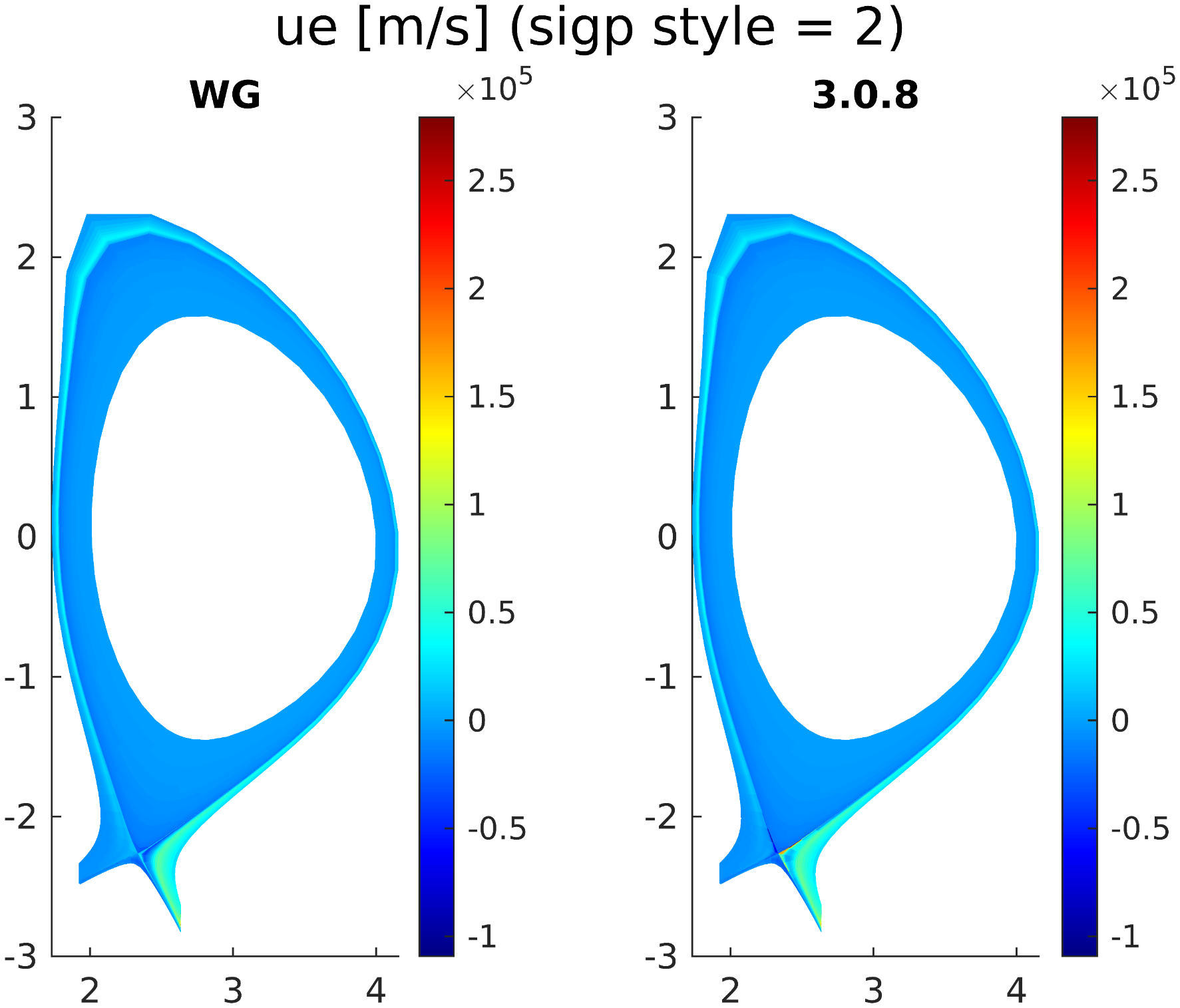 9
4. EIRENE sources on fixed BG
One timestep with 1M particles / stratum
Good agreement, but small differences due to minor updates in EIRENE and B2.5-EIRENE coupling (didn’t investiage further which changes)
10
EIRENE sources: ix = 2
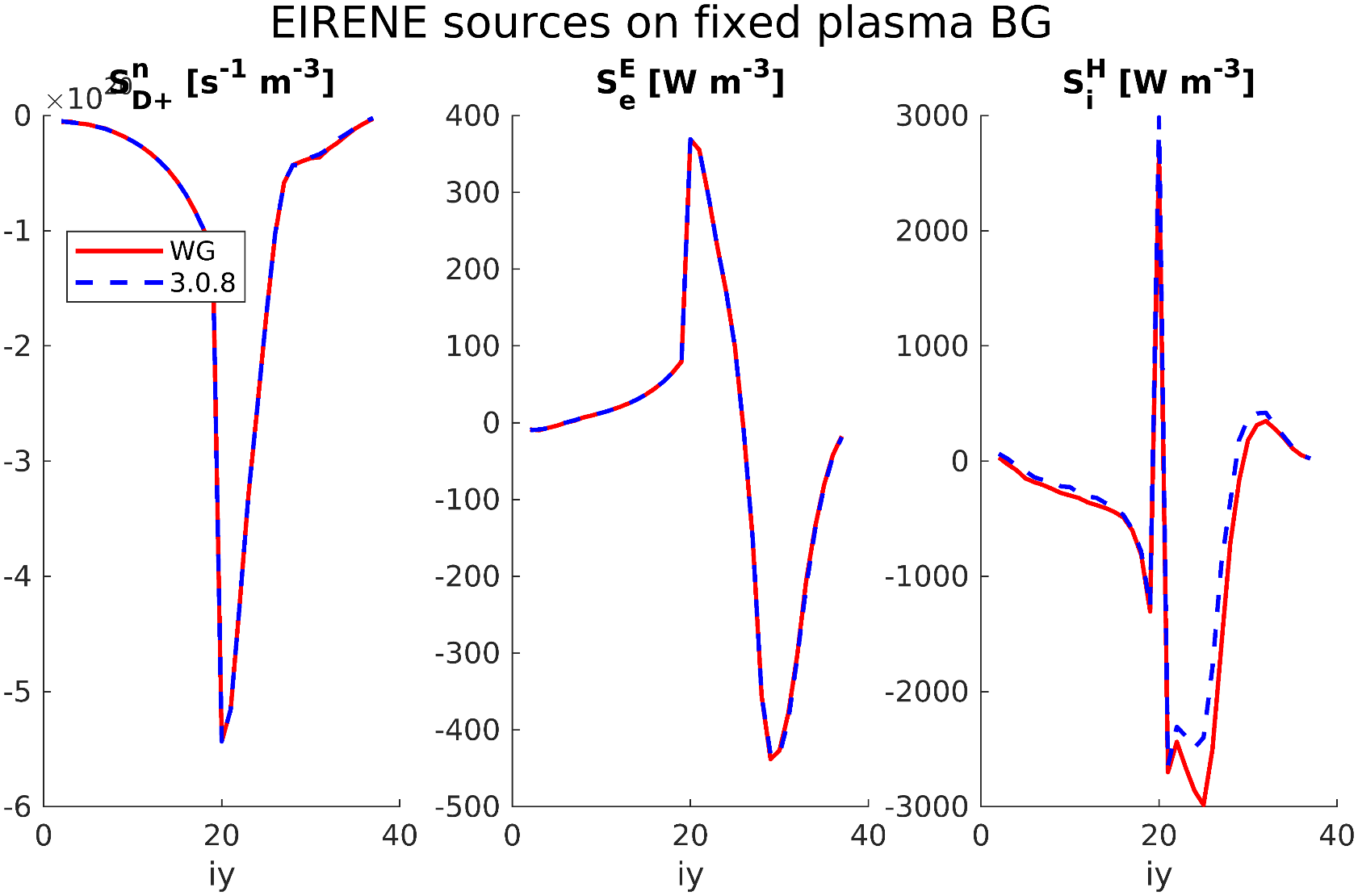 11
EIRENE sources: ix = 60
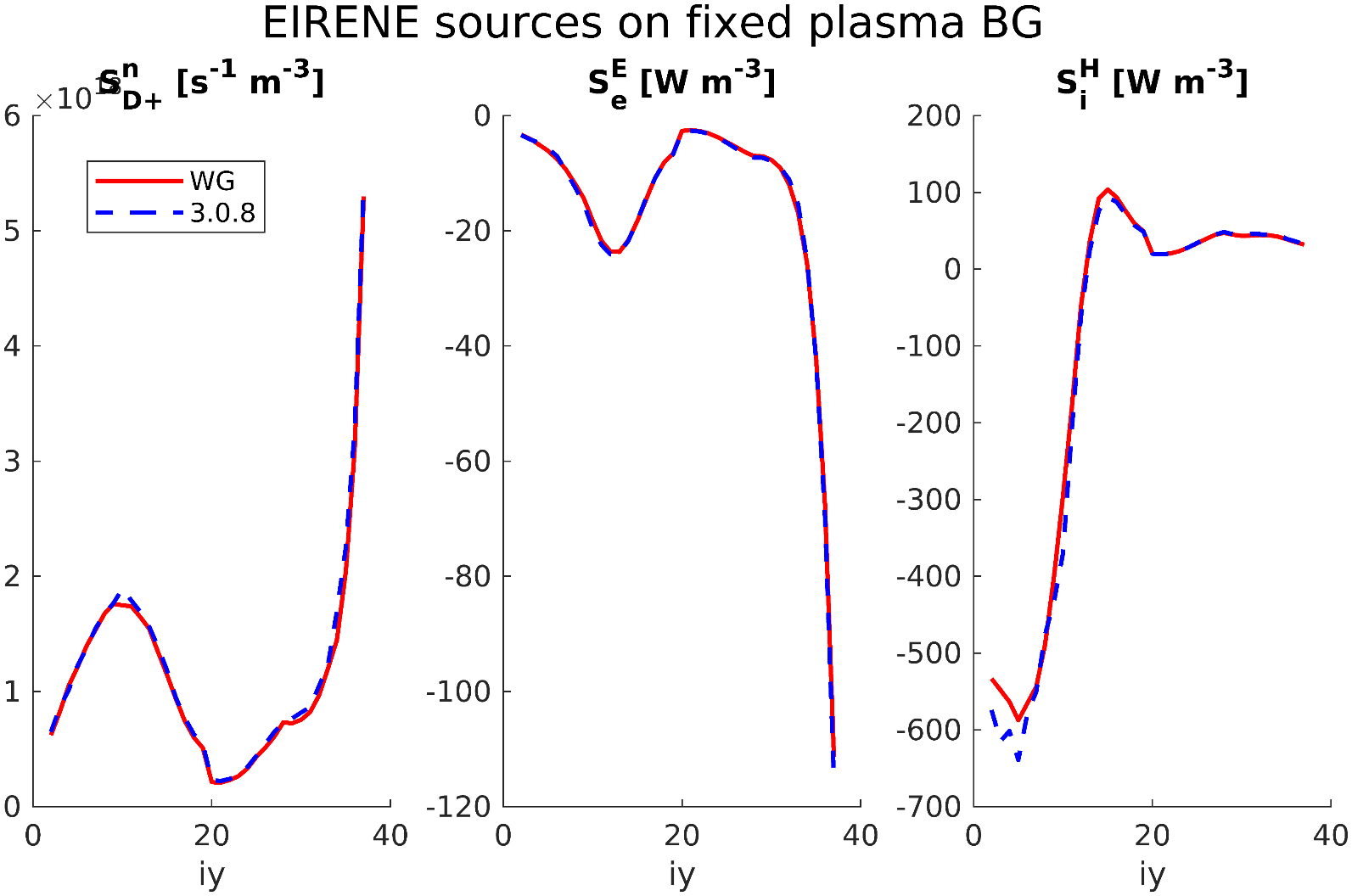 12
EIRENE sources: ix = 97 (nx-1)
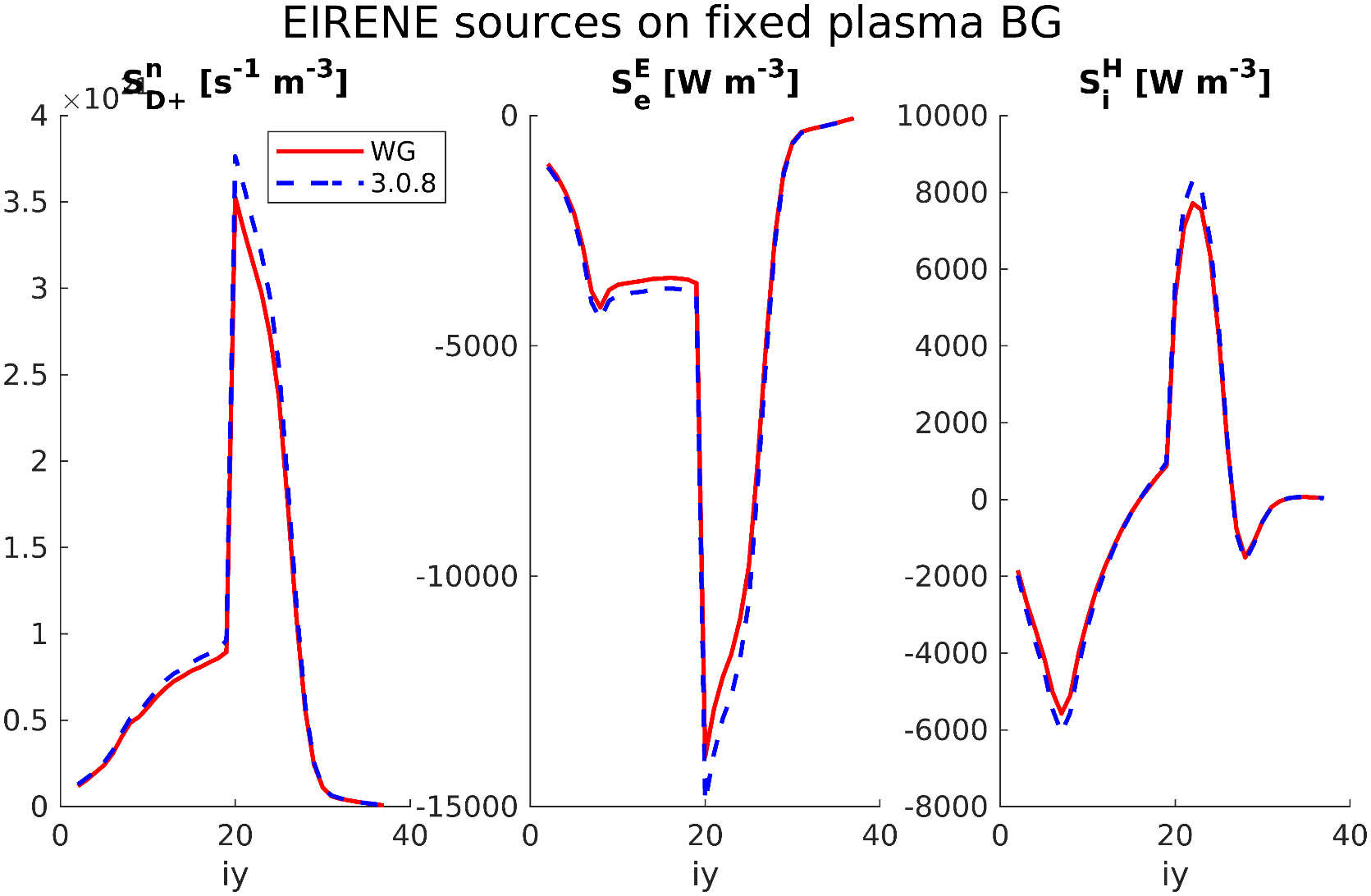 13
Fluxes and non-EIRENE sources on fixed BG
After adressing these issues it was possible to get perfect agreement for all fluxes and non-EIRENE sources on fixed plasma background. Some examples:
ix = 40
Electron heat flux
Total ion particle flux
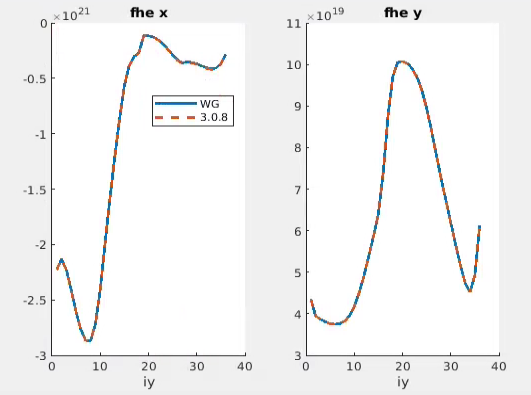 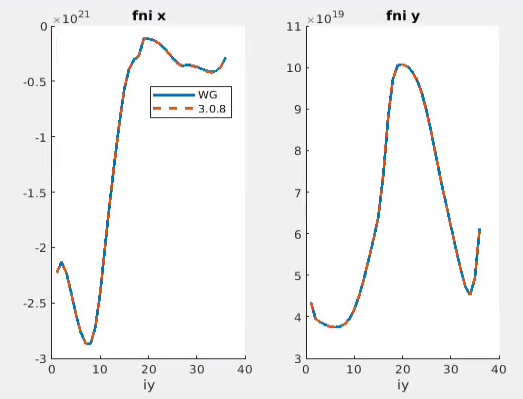 19/03/2025
14
Inner target boundary conditions sources
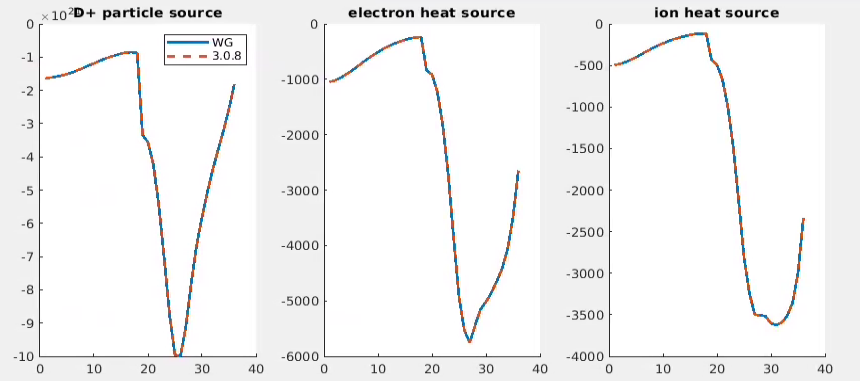 19/03/2025
15
Dedicated benchmark run
Re-ran an adapted benchmark case in both WG and 3.0.8
‘New’ sheath BCs also in 3.0.8 (removing difference #1)
Fixed puff instead of feedback (but I checked independently that feedback scheme works for the case in WG)
Thermo-electric flux limit turned off in both cases (removing difference #2)
Use b2sigp_style = 1 (removing difference #3)
→ Only differences in EIRENE remaining
16
Results target temperatures dedicated benchmark runs
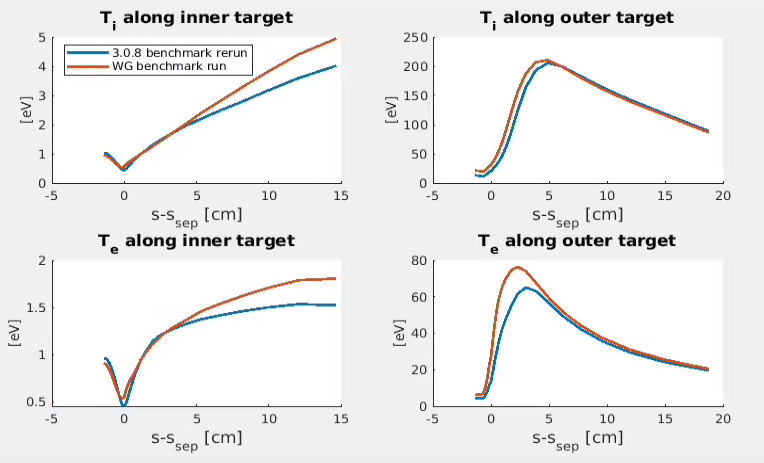 Differences are still not fully negligible, but small enough to conclude benchmark study
17
Content
Benchmark 3.0.8 vs WG
Narrow grid kinetic cases (with 9-point stencil)
Extended grids – SOLPS progress
Extended grids – alternative geometries
18
Narrow grid cases
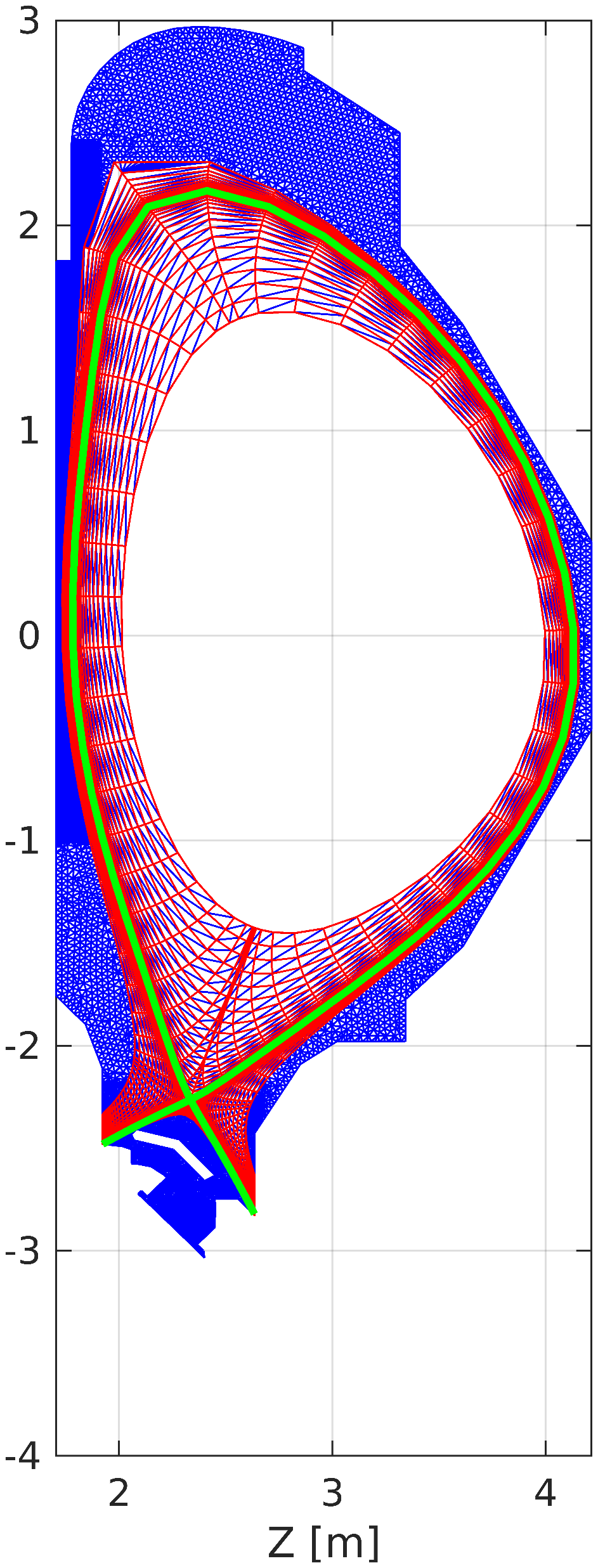 Narrow-grid cases with kinetic neutrals run robustly in WG code version (with 9-point stencil)
Ready to be used for preliminary studies
Performed convergence scan on # EIRENE particles (see next slide)
D2
Ne
19
Convergence assessment on EIRENE particles
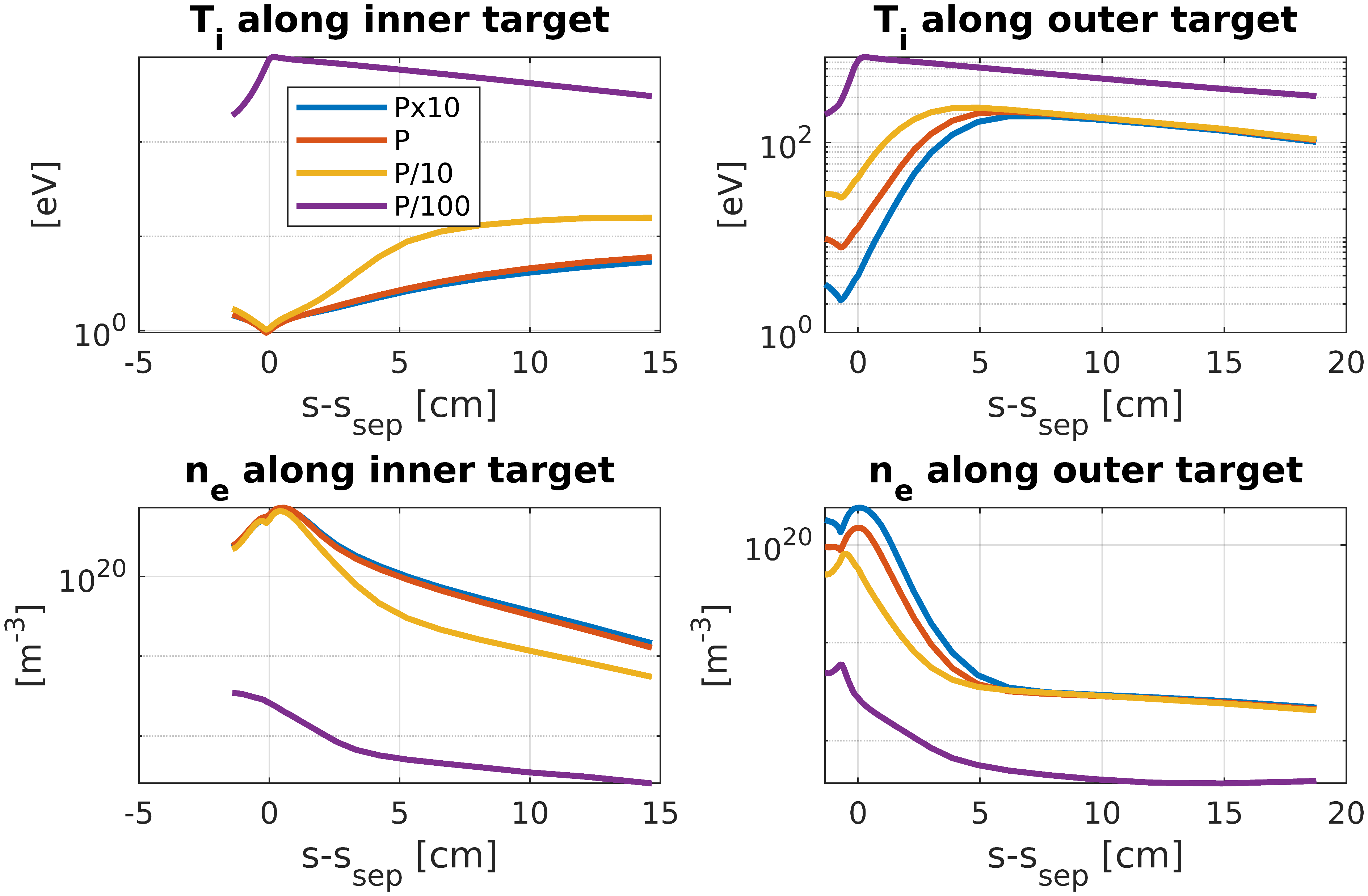 EIRENE reference particle distrubtion P
→ Good statistics needed on outer target
20
Narrow-grid cases with drifts
21
Content
Benchmark 3.0.8 vs WG
Narrow grid kinetic cases (with 9-point stencil)
Extended grids – SOLPS progress
Extended grids – alternative geometries
22
Extended grid cases
Technically running with both kinetic neutrals and advanced fluid neutrals
Remaining issues with parallel velocities and temperatures in specific areas
23
Extended grid with kinetic neutrals
Anomalous numerical viscous heating?Currently under investigation
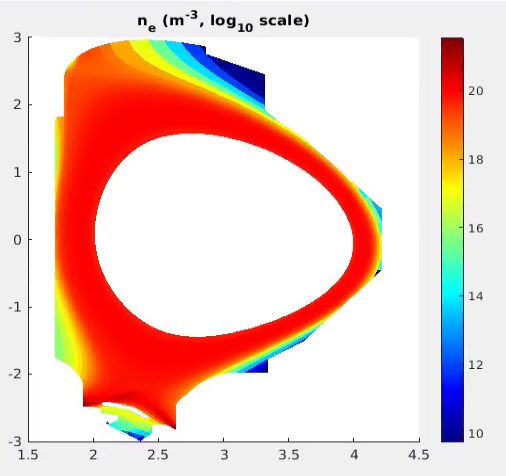 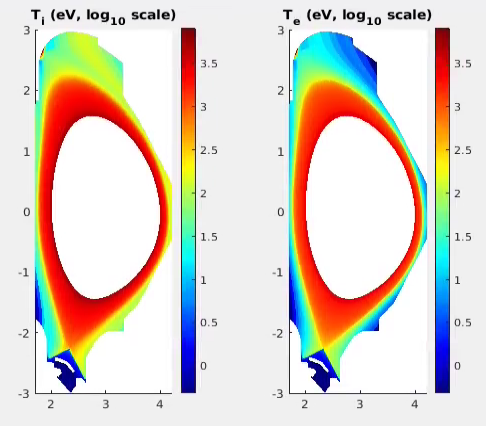 24
Extended grids with fluid neutrals
Anomalous numerical viscous heating and high parallel velocities at tangency points
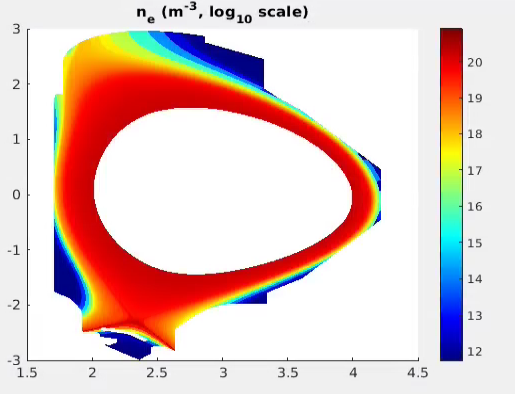 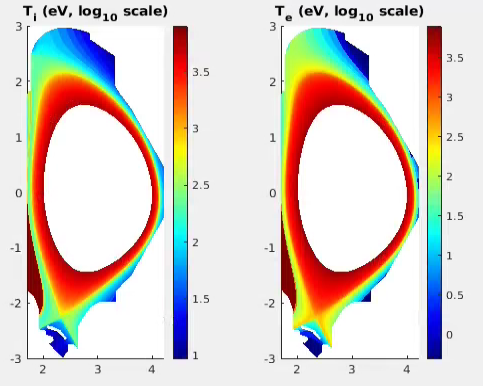 → These issues must be resolved before starting physics interpretation
25
Content
Benchmark 3.0.8 vs WG
Narrow grid kinetic cases (with 9-point stencil)
Extended grids – SOLPS progress
Extended grids – alternative geometries
26
CAD geometry
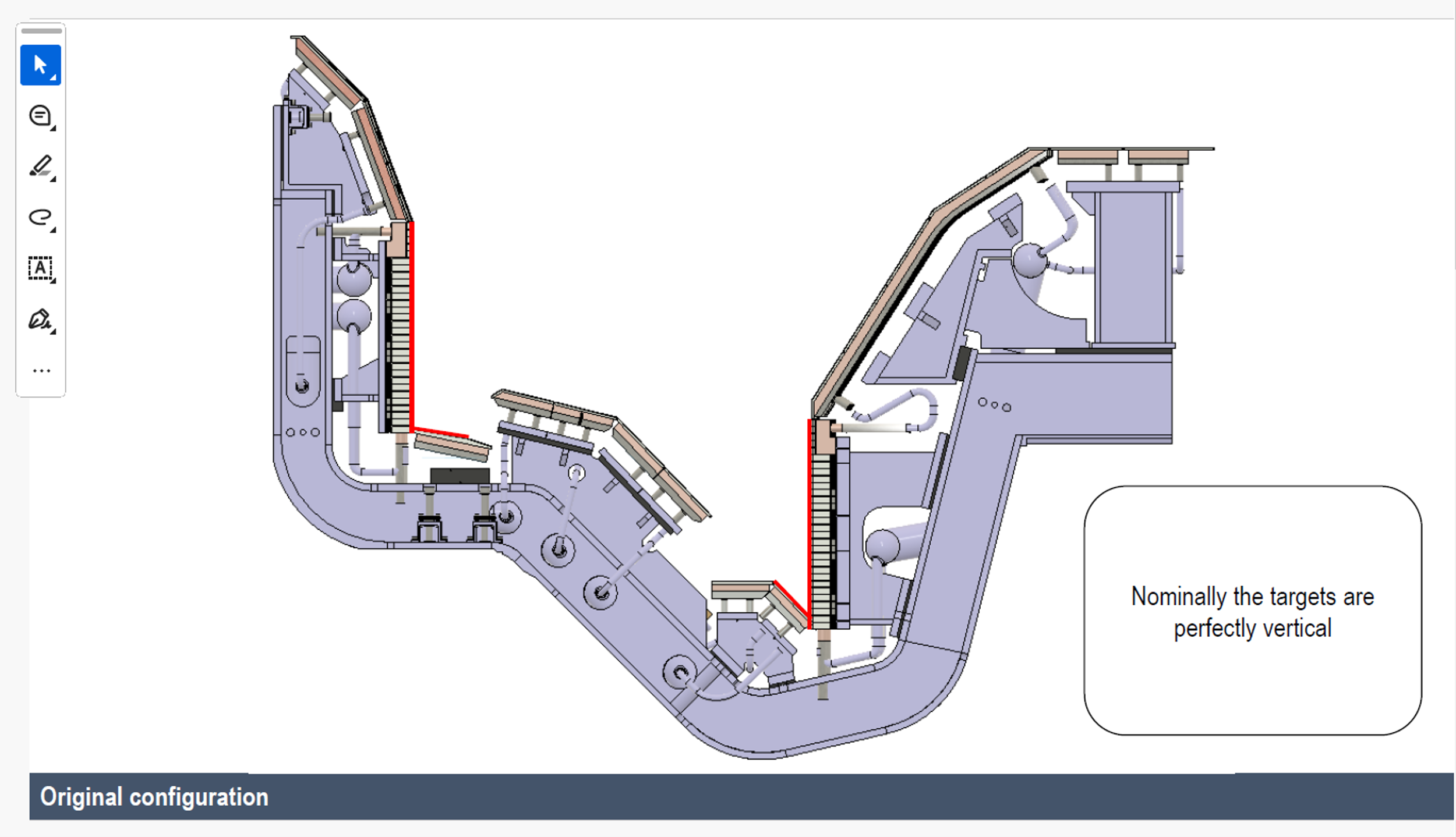 CAD geometry
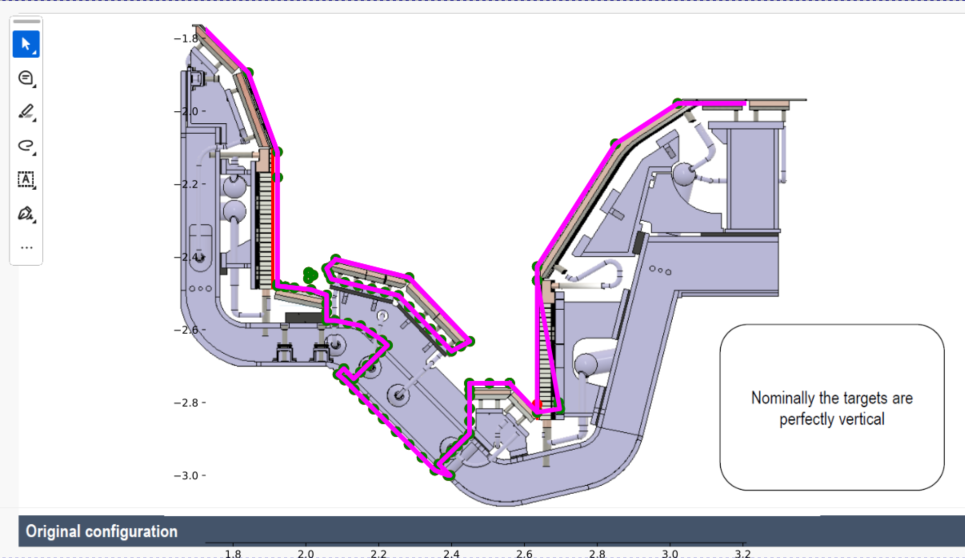 These are probably the PFUs you want the strike point on (actively cooled, MB)
This is actually a gap in rotated configurations! chose to extend reflector plate to close gap
Baseline
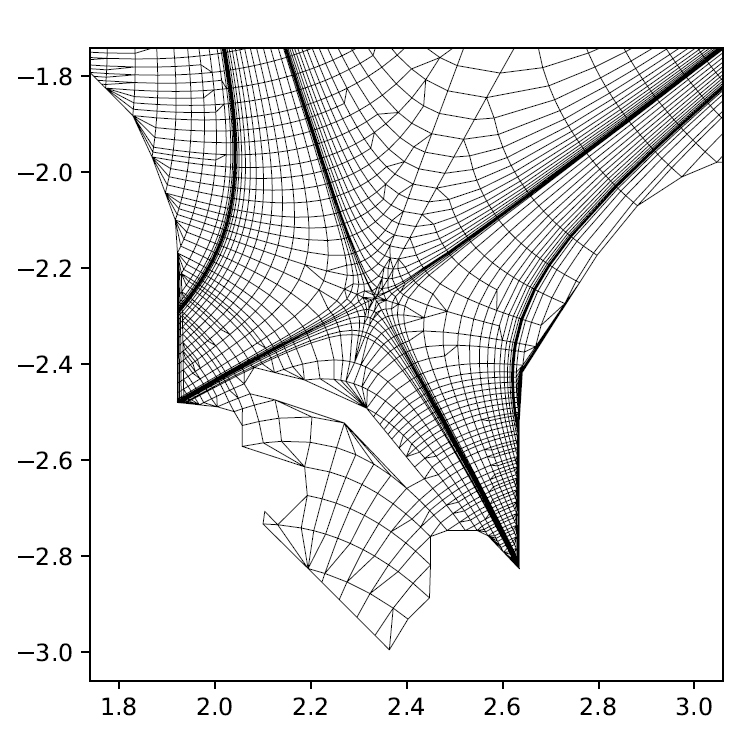 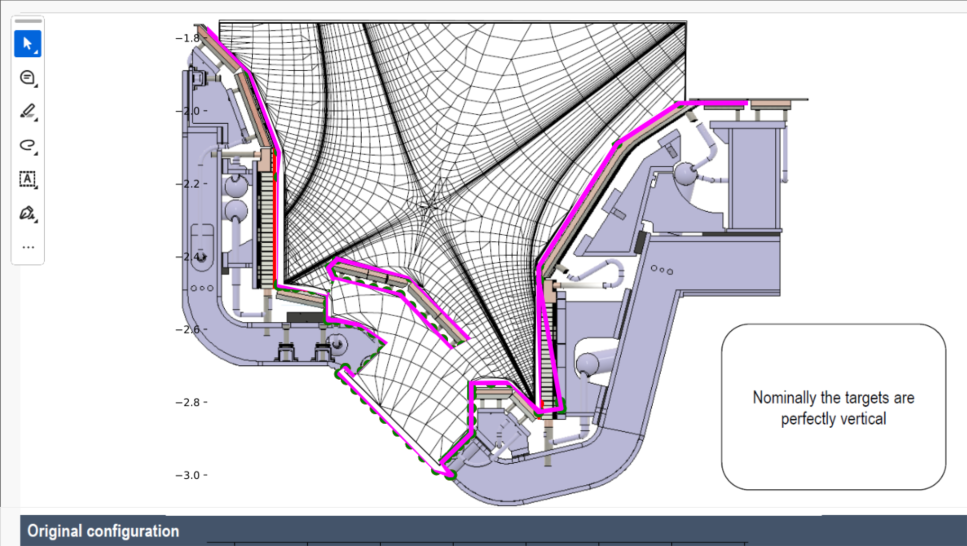 10 degrees, extended RP
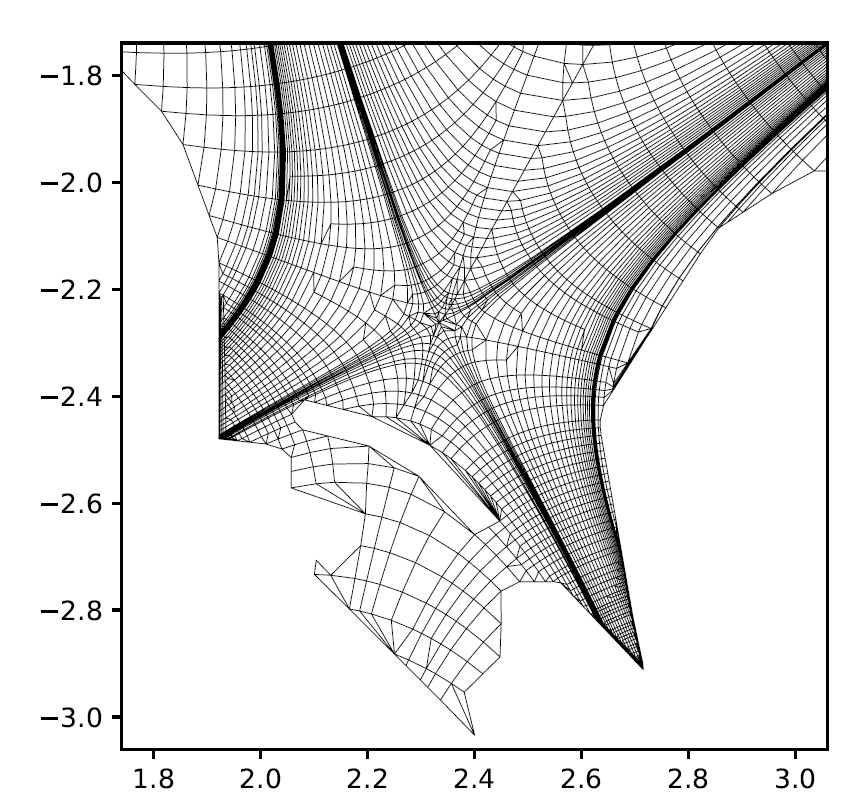 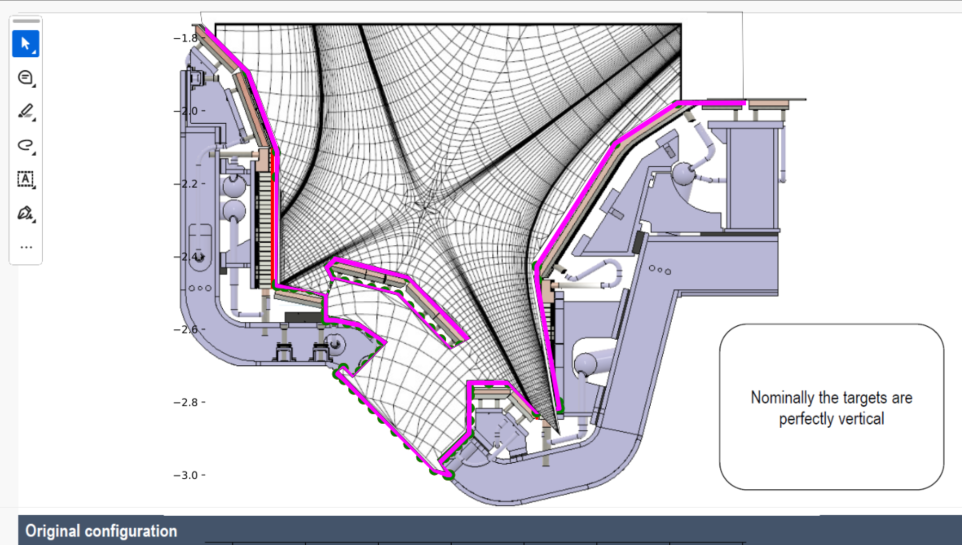 5 degree, extended RP
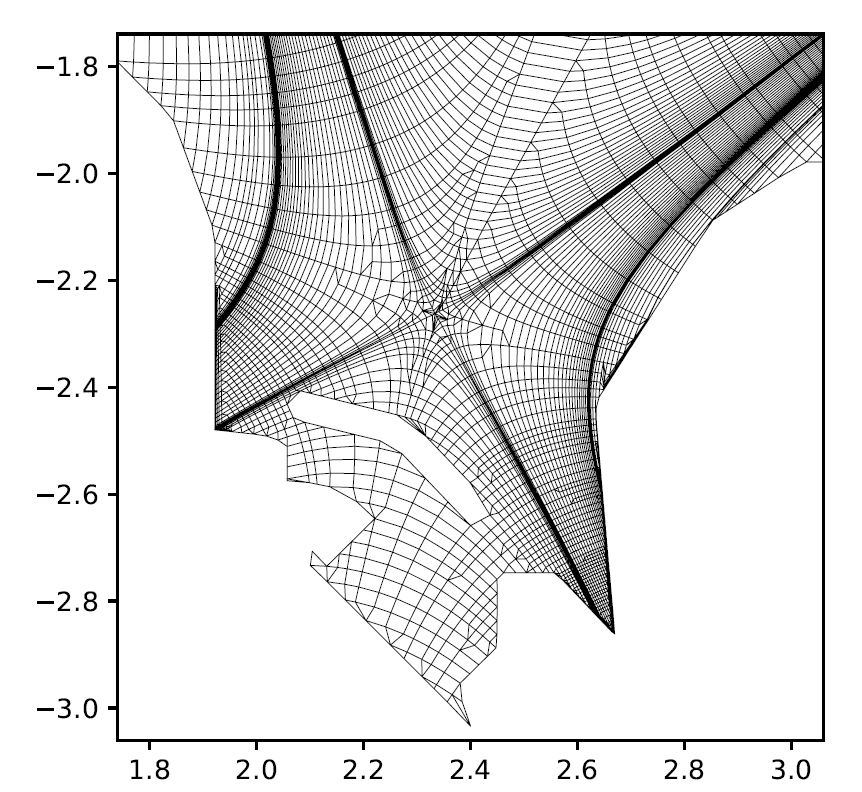 Conclusion
Technical work performed to continue JT60-SA modelling in WG SOLPS-ITER
Benchmark 3.0.8. vs WG:  OK
Narrow grid runs: OK
Narrow grids + drifts: ± OK but slow
Extended grids: runs without crashing but some anomalies to be resolved
Fully extended grids can be created for alternative geometries
32
Input for next steps
33